Pregnancy Testing(hCG)
QuPID Plus One-Step
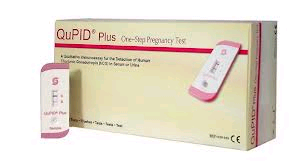 Principle
Human chorionic gonadotropin (hCG) is a hormone secreted by the developing placenta shortly after fertilization. During normal pregnancy, hCG can be detected as early as 6 days following conception, doubling every 1.3 to 2 days. The Stanbio QuPID Plus One-Step pregnancy test is a qualitative immunoassay that utilizes monoclonal and polyclonal antibody reagents to selectively detect elevated levels of hCG.  
For the qualitative determination of hCG in the urine in the early detection of pregnancy.
Policy
Urine pregnancy test will be performed utilizing the QuPID Plus test kit.
Only nursing and medical staff who have had training will perform the test.
Urine pregnancy testing is for screening purposes only.
Storage and Stability
Each QuPID plus test is stable until the expiration date on the foil pouch when stored at room temperature.

Do not use beyond the expiration date printed on the kit or foil pouch.

Do not remove the test device from the pouch until needed.

Do not use test device which have become wet or has been left out for more than 24 HOURS.
Specimen Collection
Urine specimen must be collected in a clean, dry container without preservatives.
The first morning specimen generally contains the highest concentration of hCG, and therefore the preferred specimen, Although specimen collected at any time may be tested.
Procedure
Bring specimen to room temperature.
Remove the device from the protective pouch and place on a flat surface. Label the device with patient or QC identification.
Holding the disposable dropper vertically dispense 2 FULL DROPS  of urine into the round sample well. 
Read at 3 MINUTES  for urine.
Interpretation of Results
POSITIVE RESULTS:  The test is positive if 2 colored lines appear.  One colored line will appear at the specimen zone(S) and one at the control zone(C). The appearance of any pink to red colored line in the specimen zone(S) along with a line in the control zone(C) should be considered positive. Intensity of colored lines is not an indication of the concentration of hCG in the sample.
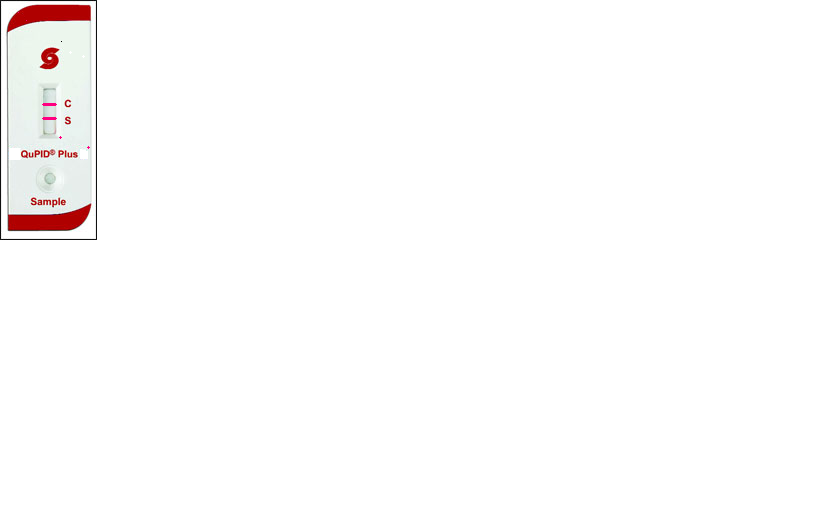 Control Zone
Specimen Zone
Interpretation of Results
NEGATIVE RESULTS:  The test is negative if one single line appears at the Control Zone in the result area. 



INVALID RESULTS:  The test is invalid if no lines appears at the control zone(C) even if a colored line appears at the specimen zone(S). Then, test should be repeated.
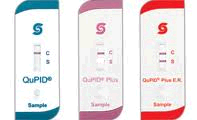 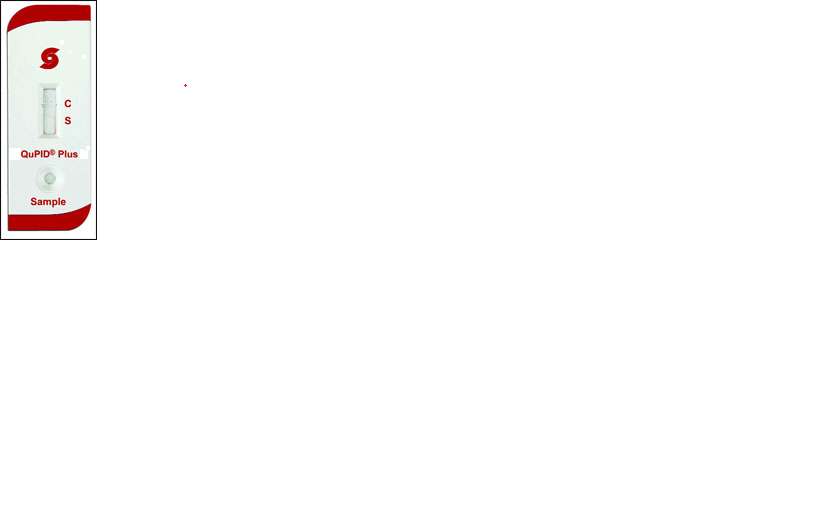 Quality Control
An internal positive procedural control(Control Zone “C”) is built in the QuPID plus test device.
This control line will always appear if the test is performed correctly and if the device is working properly.
An absence of this control line indicates incorrect procedure or deterioration of reagents.

	Positive and negative external controls must be performed Bi-weekly and when there is new lot number . Results of the QC will be documented in the log book.
External QC must also be performed when a new box is opened.
Water should NOT be used as a negative control.
Documentation of Patient and QC Results
POCT personnel performing the pregnancy test must document patient results on the patient result log.
Must document the results of the internal quality control (Control Zone).  Do not report patient results unless quality control is acceptable.
The test log must also include the date of testing, testing personnel initials, provider, sign or symptom, patient initials, patient’s medical record number and EHR entry.
All patient and performance control results must be entered into EHR or RPMS.
Interfering Substances & Limitations
High urine hCG levels may occur in patients suffering from Chorionic Epithelioma or Hydatid mole. In these cases a false positive may occur.
Normal pregnancy cannot be distinguish from an ectopic pregnancy based hCG levels alone. Spontaneous miscarriage may also cause confusion in interpreting assay results.
Excretion of hCG is often decreased  in extra uterine pregnancy, toxemia of pregnancy or threatened abortion. Such circumstances can yield false negative results.
hCG levels may remain detectable for several weeks after normal delivery, delivery by caesarean section, spontaneous abortion, therapeutic abortion of hCG injections.
Positive results from early pregnancy may later prove negative due to natural termination of the pregnancy.  This is estimated to occur in 22% of clinically unrecognized pregnancies and 31% of pregnancies overall.
Expected Results
Healthy men and non-pregnant women do not have detectable hCG levels by the Stanbio QuPID Plus Test. 
In normal pregnancy, levels of 20 mIU/mL hCG can be reached 2 to 3 days before the first missed menstrual period.  The test can detect hCG concentrations of 20 mIU/mL and greater in urine specimens.
hCG levels peak about 8 weeks after the last menstrual period and then decline to lower values during the remainder of the pregnancy.
Following delivery, hCG levels rapidly decrease and usually return to normal within days after parturition.